Социальной адаптации ребенка с проблемами в развитии
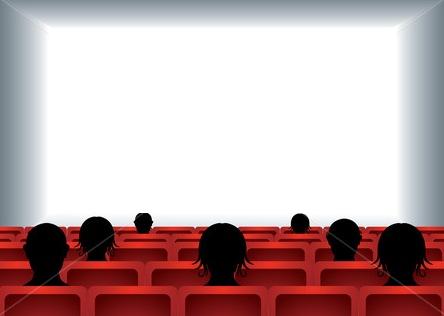 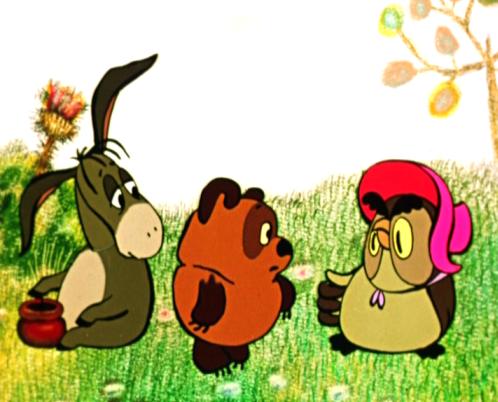 Составила:
Воспитатель ГБДОУ № 18
Пушкинского района СПб
Шитова Е.П.
«Весь мир – театр, а люди в нем –    актеры».
У. Шекспир
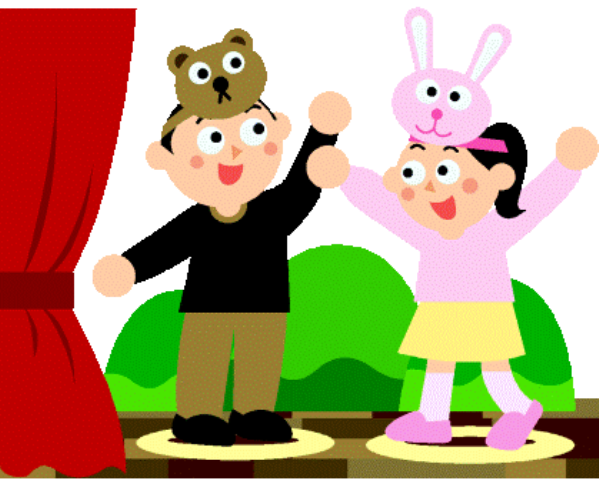 Актерское мастерство
Работа по учебнику
Социальная адаптация – процесс приспособления человека к условиям общества, вид взаимодействия человека с социальной  средой
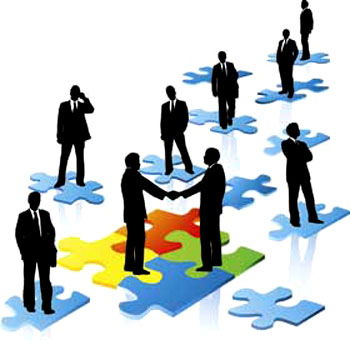 Что нужно для успешной социальной адаптации?
Коммуникативное развитие
Умение взаимодействовать
Заинтересованность 
Осознанный характер отношений
Избирательность отношений
Развитость эмоциональной сферы
Важно знать
Особенности коммуникативной развития детей :
  - низкий уровень активности
  - эгоцентризм
  - элементарная мотивация отношений
  -  недостаточно осознанный характер отношений
  - нарушение регуляции отношений
  - нарушение избирательности отношений
Особенности эмоциональной сферы:
  - недостаточная  дифференцированность чувств
  - неадекватность, непропорциональность чувств 
Отсутствие инициативы и самостоятельности
Дети с трудом переключаются на другую деятельность
Действуют по стереотипу, по заученным штампам
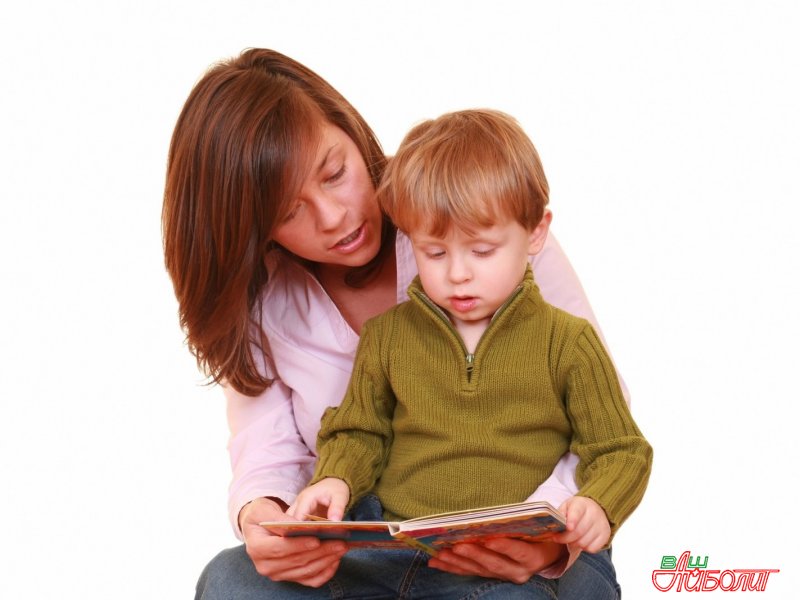 Ролевое взаимодействие
Социальный статус
Регуляция 
(нормы и правила)
Права и обязанности
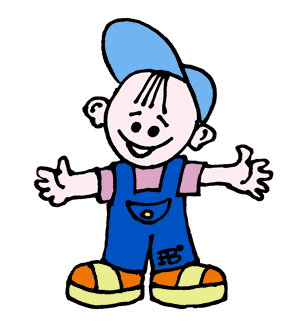 Мотивация
Масштаб
Задачи:
Целенаправленная подготовка к жизни
Снижение уровня опеки со стороны родителей
Формирование максимального уровня самостоятельности
 Трудовое обучение и подготовка к посильным видам труда. Физическое воспитание. Самообслуживание.
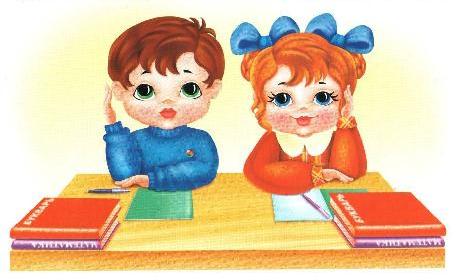 Условия реализации задач
Атмосфера доброжелательного общения
Совместная деятельность родителей и ребенка
Максимальное использование склонностей, привязанностей, которые есть у ребенка
Пресечение возможной агрессии
Положительное отношение к осваиваемым социальным навыкам и умениям
Благоприятная семейная обстановка 
тесная связь дошкольного учреждения с семьёй
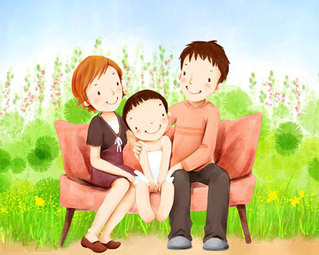 Способы освоения ребенком общественного опыта
совместные действия взрослого и ребенка
подражание показанным действиям
действия по образцу и речевой инструкции
поисковые способы ориентировочной познавательной деятельности (целенаправленные пробы, практическое примеривание, зрительная ориентировка)
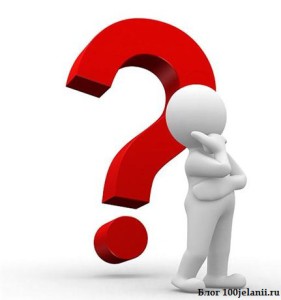 Золотые правила
Вот  мы какие!
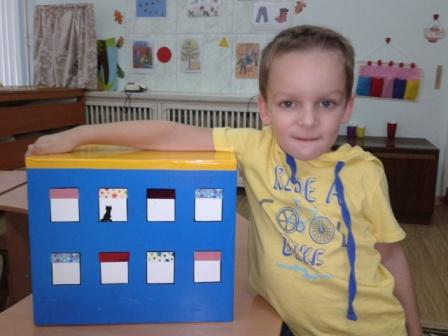 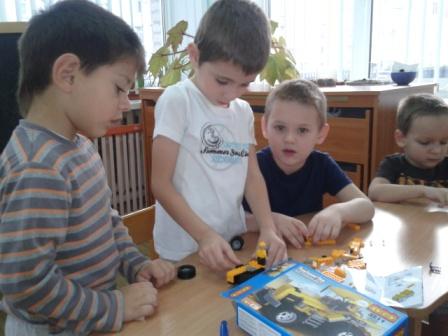 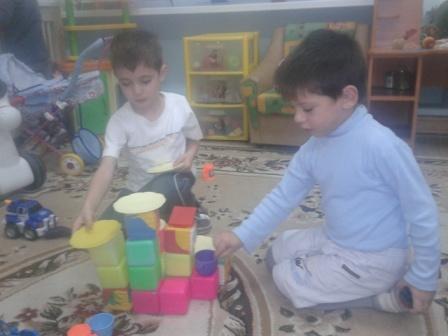 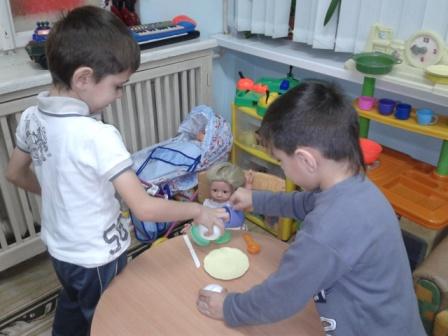 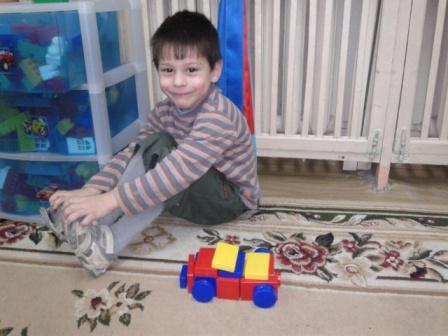 Бывать в обществе просто скучно. А быть вне общества — уже трагедия.                                                 
                                                                                          Оскар Уайльд

 Человек немыслим вне общества.
                                                                                            Лев Толстой